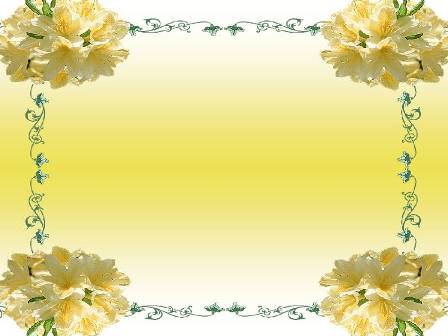 TRƯỜNG THCS…
SỐ HỌC 6
CHÀO MỪNG QUÝ THẦY CÔ VỀ DỰ GIỜ  MÔN TOÁN LỚP …..
GV ……..
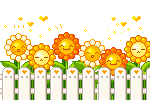 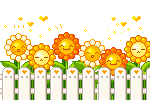 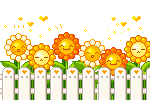 Nhắc lại quy tắc dấu tích hai số nguyên
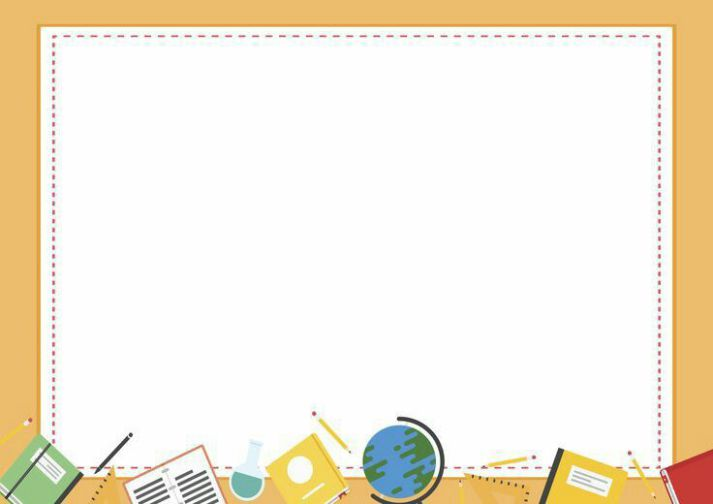 Phép nhân và phép chia phân số có quan hệ như thế nào?
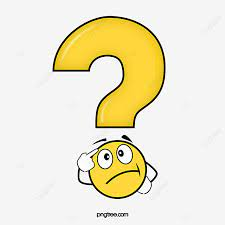 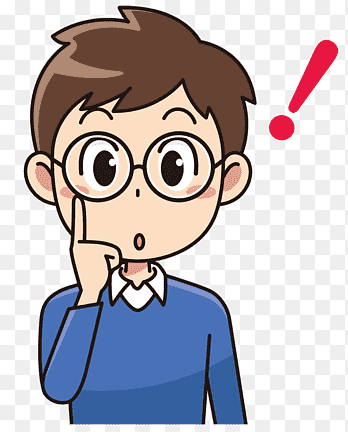 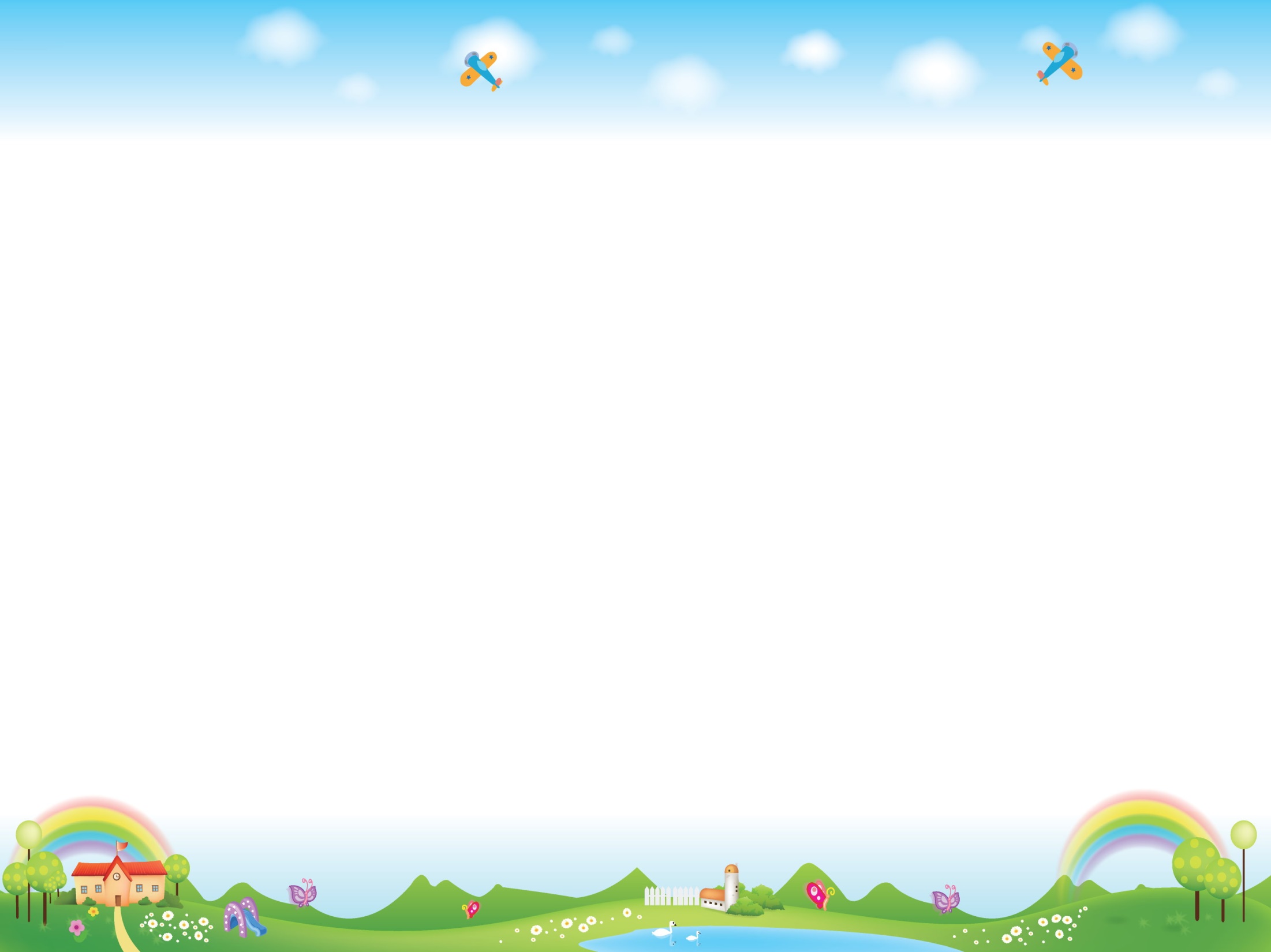 §5. PHÉP NHÂN và phép chia PHÂN SỐ
Hình này thể hiện quy tắc gì?
=
Bài 4: PHÉP NHÂN VÀ PHÉP CHIA PHÂN SỐ
1. Nhân hai phân số
?
Em hãy nhớ lại quy tắc nhân hai phân số (có tử mẫu là số dương), 
rồi tính:
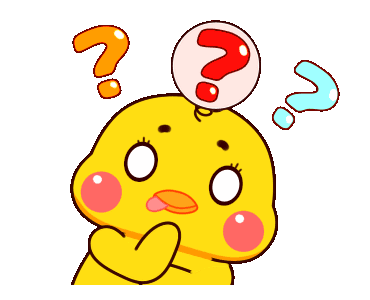 Giải:
Bài 4: PHÉP NHÂN VÀ PHÉP CHIA PHÂN SỐ
1. Nhân hai phân số
Ví dụ 1:
Bài 4: PHÉP NHÂN VÀ PHÉP CHIA PHÂN SỐ
1. Nhân hai phân số
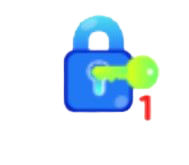 Độ cao của đáy vịnh Cam Ranh là -32 m. Độ cao của đáy sông Sài Gòn bằng      độ cao của đáy vịnh Cam Ranh. Hỏi độ cao của đáy sông Sài Gòn là bao nhiêu mét?
Giải:
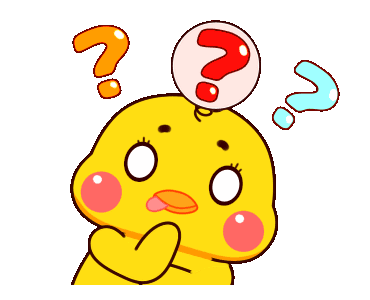 Độ cao của đáy sông Sài Gòn là:
Bài 4: PHÉP NHÂN VÀ PHÉP CHIA PHÂN SỐ
1. Nhân hai phân số
Nhận xét:
Muốn nhân một phân số với một số nguyên hoặc một số nguyên với một phân số, ta nhân số nguyên với tử của phân số và giữ nguyên mẫu.
a)
?/Phép nhân số nguyên có những tính chất gì ?
Phép nhân số nguyên có các tính chất:
Tính chất giao hoán : a . b = b . a
Tính chất kết hợp : ( a . b ) . c = a . ( b . c )
Nhân với số 1 : a . 1 = 1 . a = a
Tính chất phân phối giữa phép nhân đối với phép cộng :
                       a . ( b + c ) = a . b + a . c
Bài 4: PHÉP NHÂN VÀ PHÉP CHIA PHÂN SỐ
2. Một số tính chất của phép nhân phân số
a) Tính chất giao hoán:
b) Tính chất kết hợp:
c) Nhân với số 1:
d) Tính chất phân phối của phép nhân đối với phép cộng:
Bài 4: PHÉP NHÂN VÀ PHÉP CHIA PHÂN SỐ
2. Một số tính chất của phép nhân phân số
Ví dụ 2: Tính giá trị biểu thức                     theo cách hợp lí.
Giải:
(tính chất giao hoán)
(tính chất kết hợp)
(nhân với 1 )
Bài 4: PHÉP NHÂN VÀ PHÉP CHIA PHÂN SỐ
2. Một số tính chất của phép nhân phân số
Tính giá trị biểu thức sau theo cách hợp lí.
Thực hành 1
Giải:
Bài 4: PHÉP NHÂN VÀ PHÉP CHIA PHÂN SỐ
3. Chia phân số
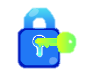 Một hình chữ nhật có diện tích           và có chiều dài là         
 Tính chiều rộng của hình chữ nhật đó.
2
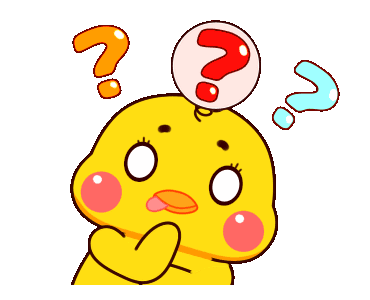 Giải:
Chiều rộng của hình chữ nhật là:
Vậy chiều rộng của hình chữ nhật là
Bài 4: PHÉP NHÂN  VÀ PHÉP CHIA PHÂN SỐ
Quy tắc chia phân số có tử và mẫu là số tự nhiên có thể mở rộng cho phép chia các phân số có tử số và mẫu số là số nguyên.
3. Chia phân số
* Quy tắc chia phân số:
Muốn chia một phân số cho một phân số khác 0 ta          phân số thứ nhất với phân số có                           của phân số thứ hai và  
                         của phân số thứ hai.
nhân
nhân
tử số là mẫu số
tử số là mẫu số
mẫu số là tử số
mẫu số là tử số
Chú ý: Ta thực hiện phép nhân và phép chia phân số với số nguyên bằng cách viết số nguyên dưới dạng phân số.
Ví dụ 3:
Tính
Bài 4: PHÉP NHÂN VÀ PHÉP CHIA PHÂN SỐ
3. Chia phân số
Thực hành 2
Tính:
Giải:
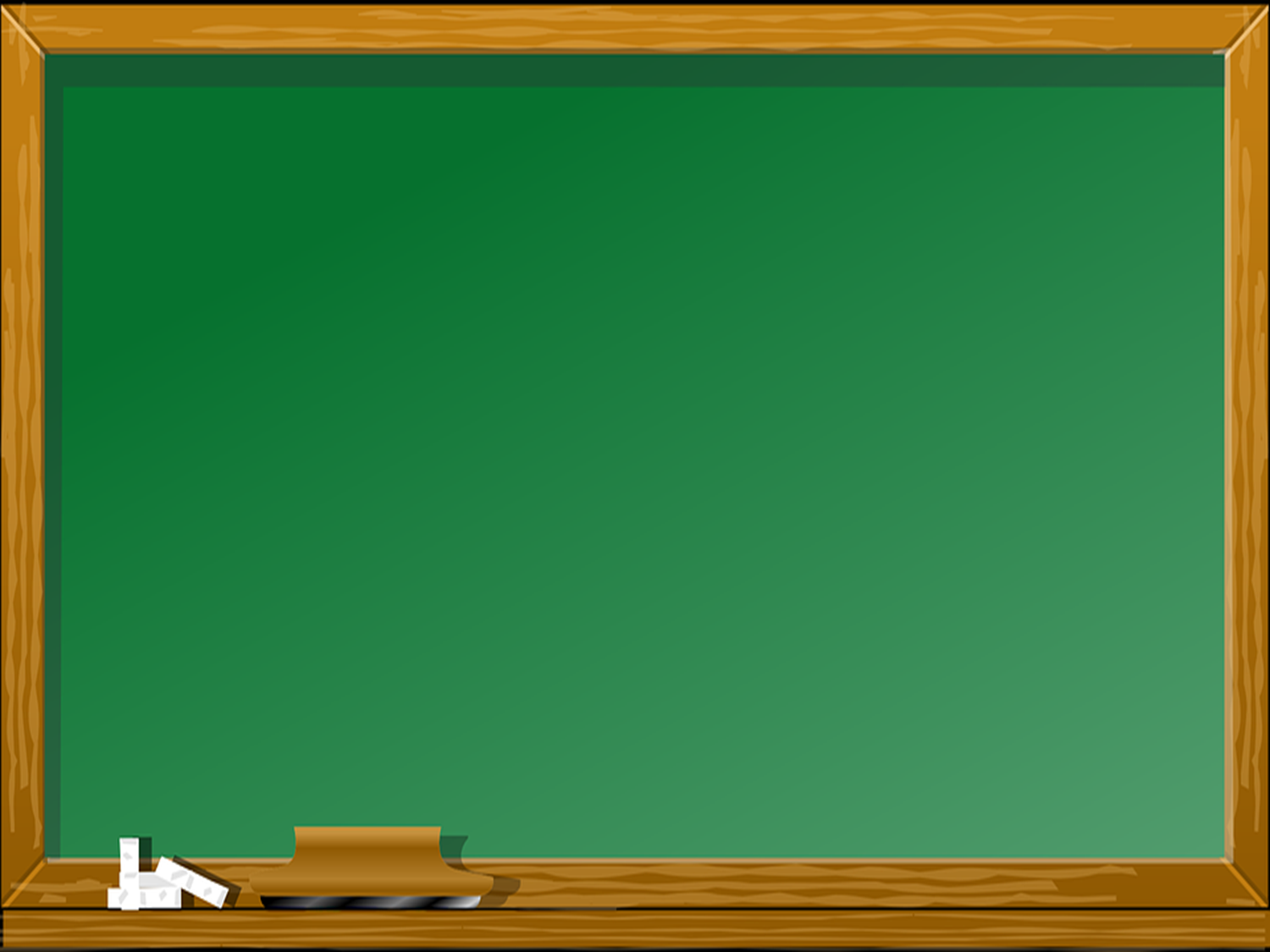 Phép nhân phân số
Giao hoán
Một số tính chất của phép  nhân phân số
PHÉP NHÂN VÀ PHÉP CHIA PHÂN SỐ
Kết hợp
Nhân với 1
Tính chất phân phối của phép nhân đối với phép cộng
Phép chia phân số
Bài 4: PHÉP NHÂN VÀ PHÉP CHIA PHÂN SỐ
Luyện tập:
Bài 1: Chọn đáp án đúng nhất:
00:07
00:10
00:08
00:06
00:09
00:12
00:11
00:00
00:05
00:13
00:04
00:03
00:01
00:02
00:15
00:14
A.
C.
D.
B.
START
Bài 4: PHÉP NHÂN VÀ PHÉP CHIA PHÂN SỐ
Luyện tập:
Bài 1: Chọn đáp án đúng nhất:
00:07
00:10
00:08
00:06
00:09
00:12
00:11
00:00
00:05
00:13
00:04
00:03
00:01
00:02
00:15
00:14
A.
C.
D.
B.
START
Bài 4: PHÉP NHÂN VÀ PHÉP CHIA PHÂN SỐ
Luyện tập:
Bài 1: Chọn đáp án đúng nhất:
00:07
00:10
00:08
00:06
00:09
00:12
00:11
00:00
00:05
00:13
00:04
00:03
00:01
00:02
00:15
00:14
A.
C.
D.
B.
START
Bài 4: PHÉP NHÂN VÀ PHÉP CHIA PHÂN SỐ
Luyện tập:
Bài 1: Chọn đáp án đúng nhất:
00:07
00:10
00:08
00:06
00:09
00:12
00:11
00:00
00:05
00:13
00:04
00:03
00:01
00:02
00:15
00:14
A.
C.
D.
B.
START
Vận dụng:
Bài 3 (Bài 3/sbt-25)Tìm x, biết:
Giải:
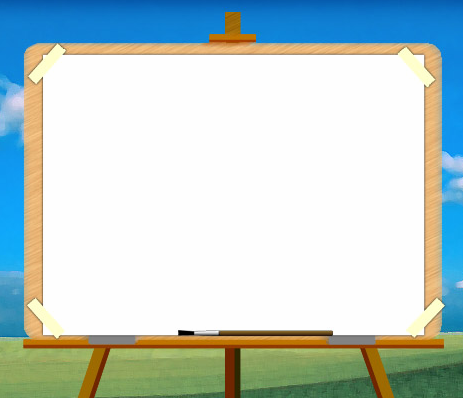 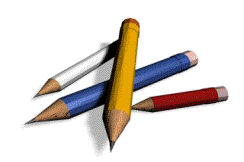 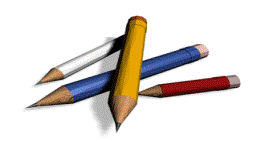 TRÒ CHƠI
Ô CHỮ BÍ ẨN
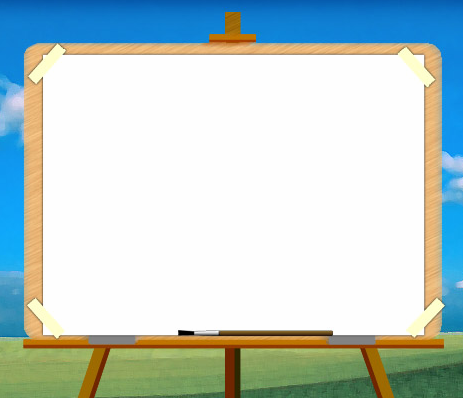 Luật chơi
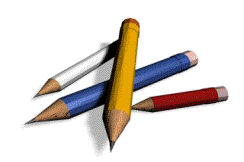 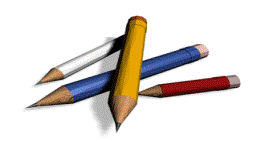 Có 5 ô chữ bí mật. Mỗi ô chữ có một câu hỏi. Bạn có 10 giây suy nghĩ đáp án. Nếu bạn trả lời đúng sẽ nhận được phần thưởng.
Ý nghĩa  của chủ đề tháng mà GV dạy
1
2
5
4
3
HDVN
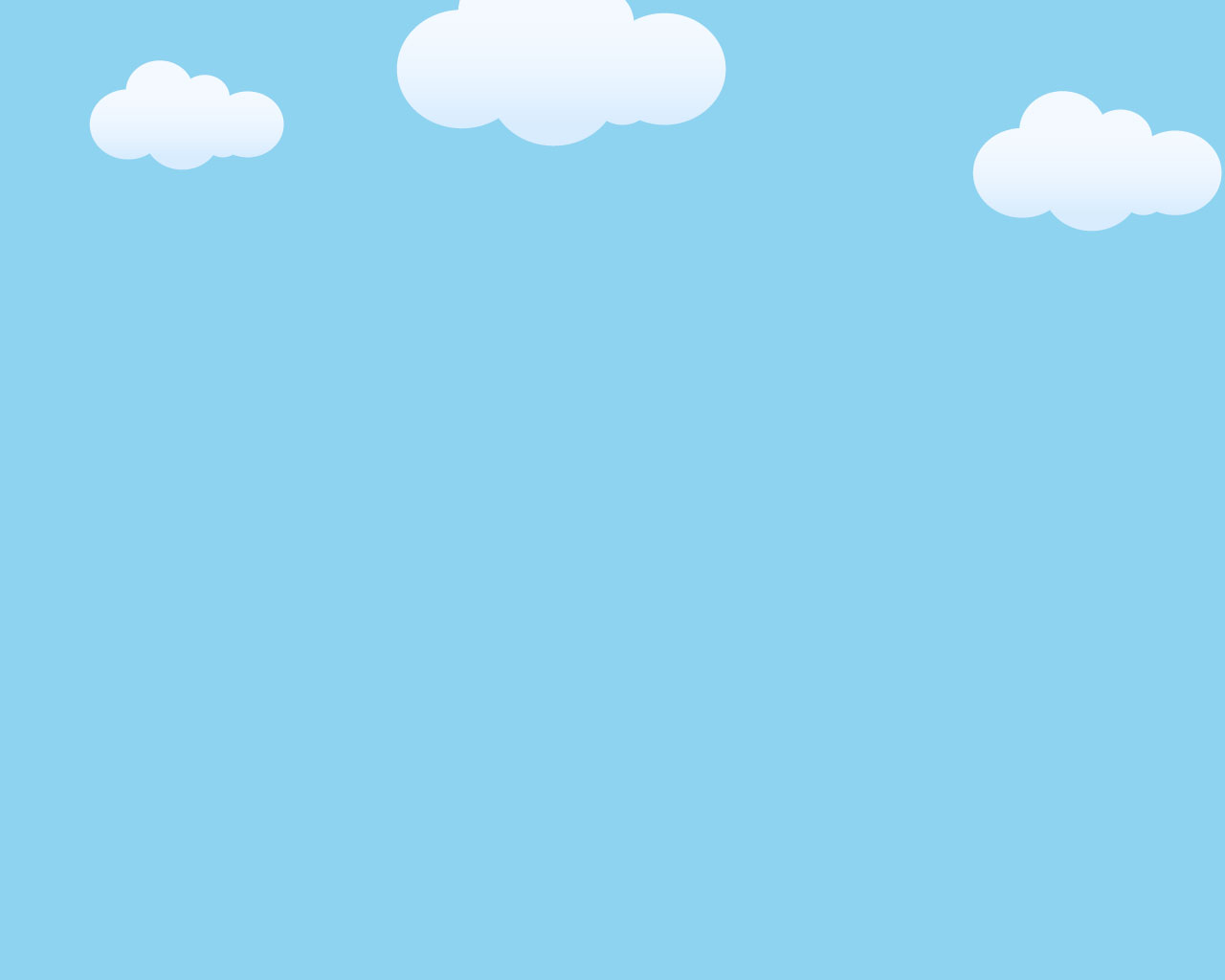 Câu 1: Tính giá trị biểu thức
0
1
2
3
4
5
6
7
8
9
10
Tính giờ
Chưa chính xác
Chính xác
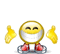 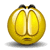 Làm lại
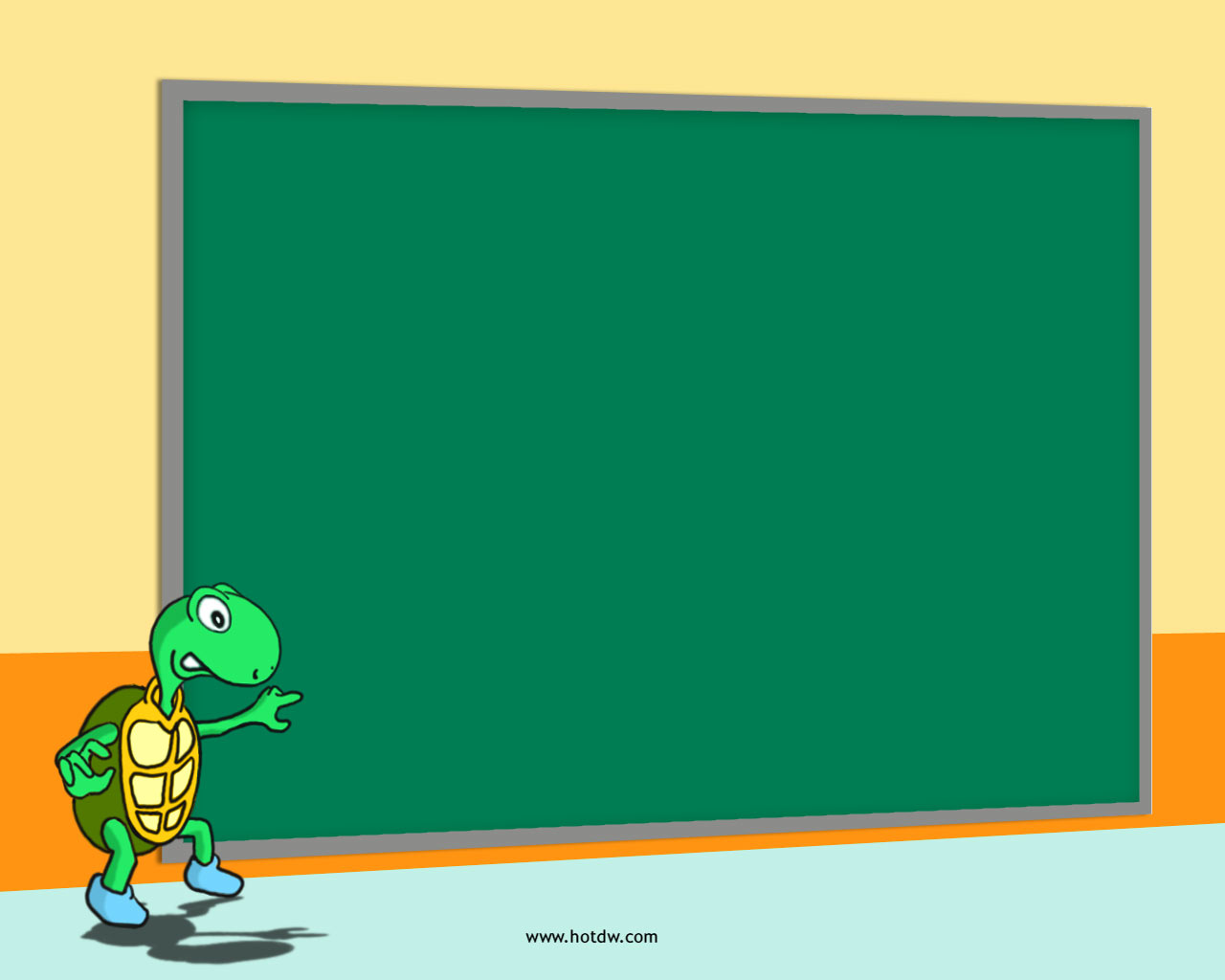 . Khi đó giá trị của x là:
Câu 2: Cho biết
0
1
2
3
4
5
6
7
8
9
10
Tính giờ
Đúng rồi
Chưa đúng rồi
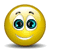 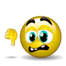 Làm lại
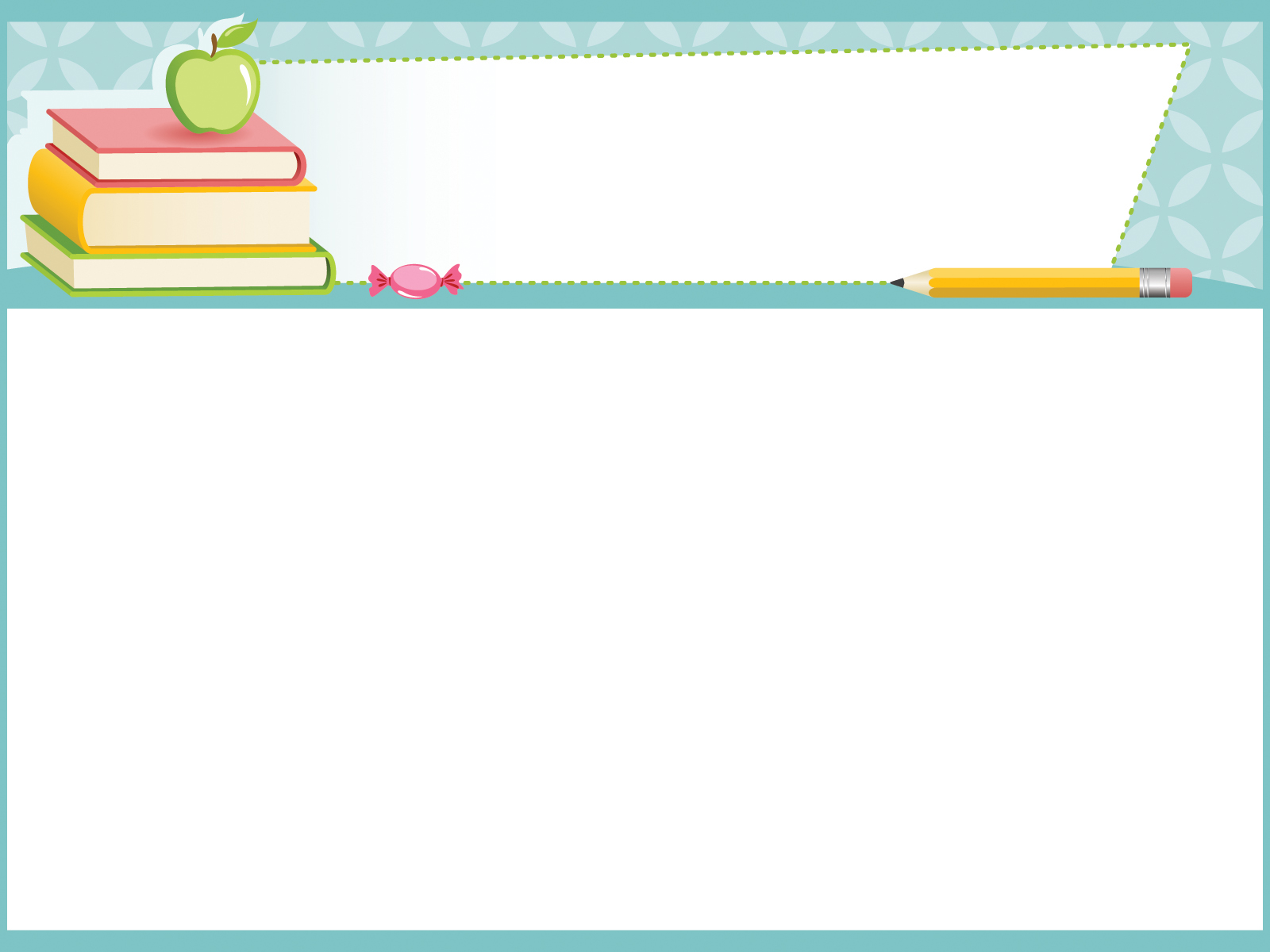 0
1
2
3
4
5
6
7
8
9
10
Câu 3: Tính giá trị biểu thức
Tính giờ
Chính xác
Bạn trả lời chưa đúng
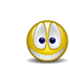 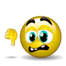 Làm lại
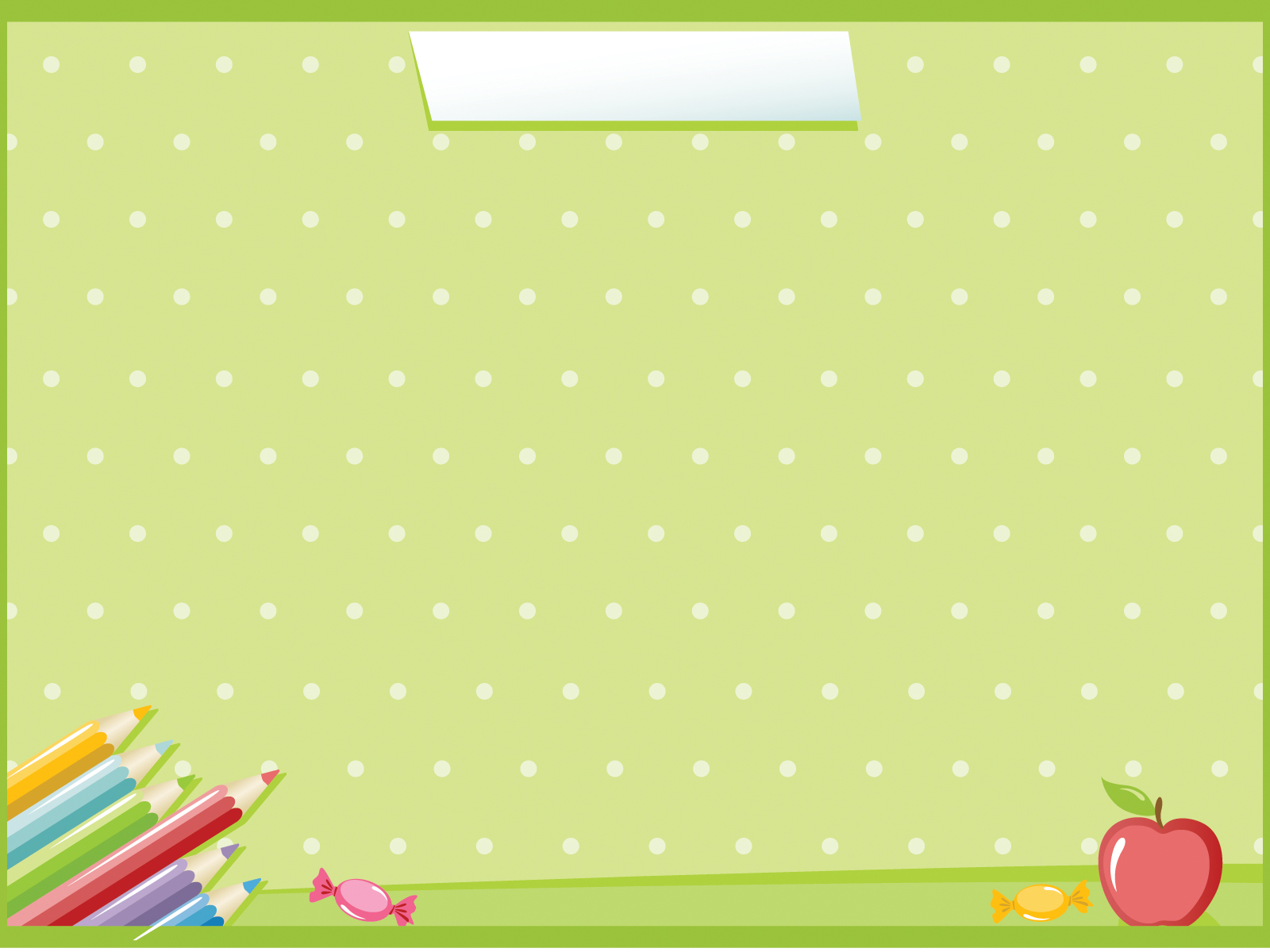 0
1
2
3
4
5
6
7
8
9
10
Câu 4: Một ô tô chạy hết 8 phút trên một đoạn đường với vận tốc trung bình 40km/h. Hãy tính độ dài đoạn đường đó. Người lái xe muốn hạy thời gian hết đoạn đường đó chỉ 5 phút thì ô tô phải chạy với vận tốc trung bình bao nhiêu?
Tính giờ
A. Quãng đường là 5 km, vận tốc trung bình 10 km/h.
B. Quãng đường là 320 km, vận tốc trung bình là 60km/h
C. Quãng đường là 5 km, vận tốc trung bình là 25 km/h
D. Quãng đường là 320 km, vận tốc trung bình là 64km/h
Chưa chính xác
Chính xác
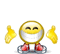 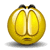 Làm lại
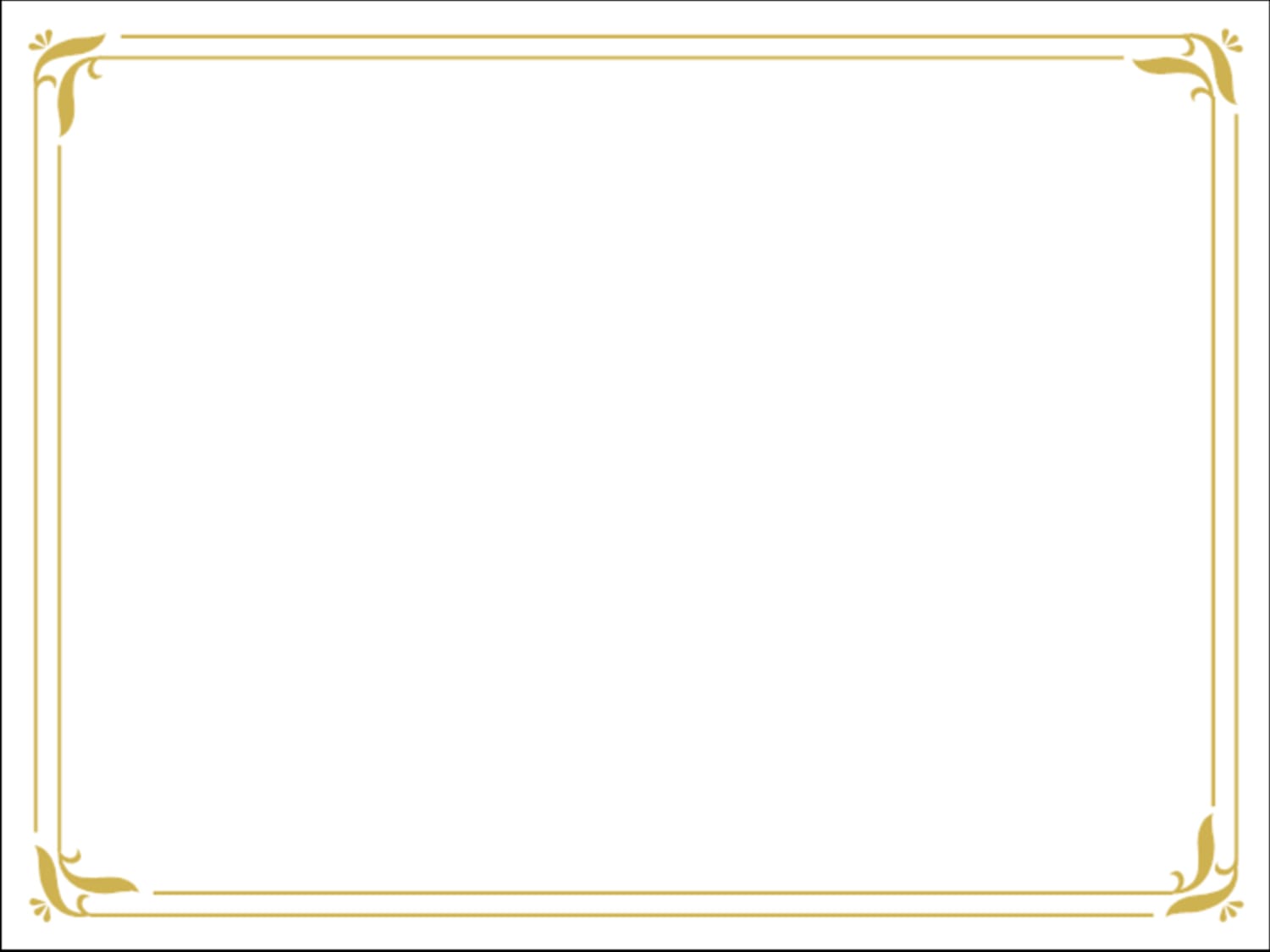 Câu 5: Tính giá trị biểu thức
0
1
2
3
4
5
6
7
8
9
10
Tính giờ
B. 3
Đúng rồi
Chưa chính xác
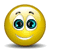 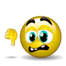 Làm lại
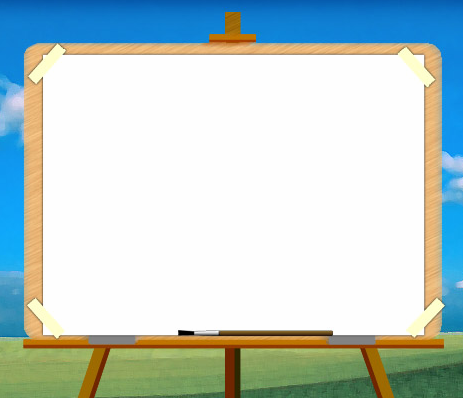 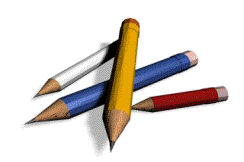 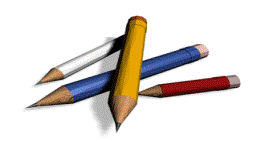 Hướng dẫn về nhà
1. Học lại bài, xem kỹ các ví dụ.
2. Làm thêm bài tập:  Bài 2,4,5 SBT trang 25
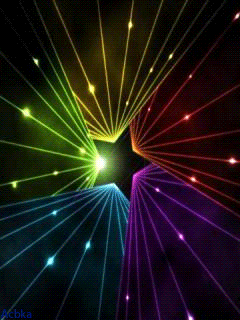 CẢM ƠN  QUÝ THẦY CÔ VÀ CÁC EM ĐÃ THAM DỰ TIẾT HỌC
CHÚC QUÝ THẦY CÔ SỨC KHỎE
CHÚC CÁC EM HỌC TỐT